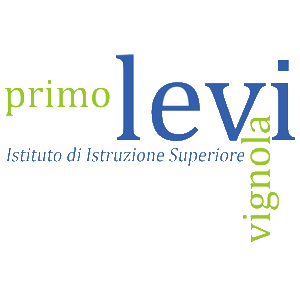 LICEO SCIENTIFICOOPZIONE SCIENZE APPLICATE
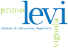 Dove si trova?
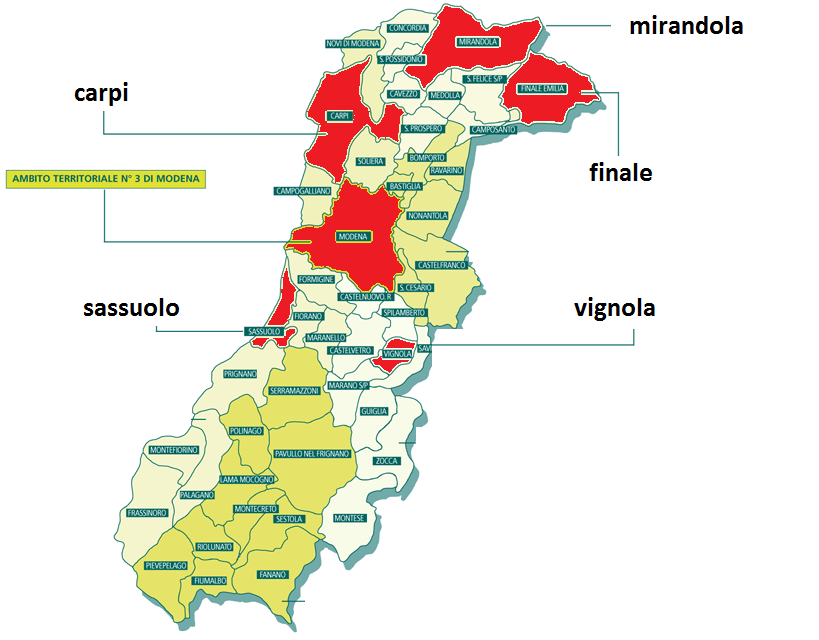 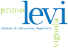 Quadro orario
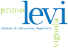 Quali differenze e quali analogie
Stessi programmi di matematica e fisica

Stessa prova nell’esame di Stato

Stesso approccio allo studio

Stessa preparazione preuniversitaria
Sostituzione del latino con informatica

Previsto approfondimento laboratoriale

Disaggregazione degli insegnamenti

Maggior attenzione nello sviluppo delle soft skills
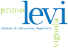 Organizzazione oraria
Nel nostro istituto si è scelto, per il biennio, di concentrare le lezioni dal lunedì al venerdì,  lasciando quindi il sabato eventualmente dedicato ad approfondimenti e recuperi.
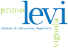 Ampliamento offerta formativa
CAMPUS invernale di MATEMATICA, FISICA E ASTROFISICA e NUOVE TECNOLOGIE (Università Torino)
SCIENZE in LABORATORIO 
    (Attività di potenziamento)
SCRITTURA CREATIVA
Partecipazione alle Olimpiadi di matematica ed informatica e statistica
Campus lingue a fine anno scolastico
Laboratorio di Statistica
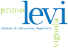 PCTO negli anni
Corsi di teatro 

Ricostruzione delle dinamiche demografiche del territorio

Simulazione di creazione di una start-up

Stage in ambienti universitari
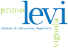 Il percorso
Curiosità e coinvolgimento all’approfondimento culturale e alla ricerca

Disponibilità allo studio metodico per integrare e approfondire le conoscenze e le esperienze
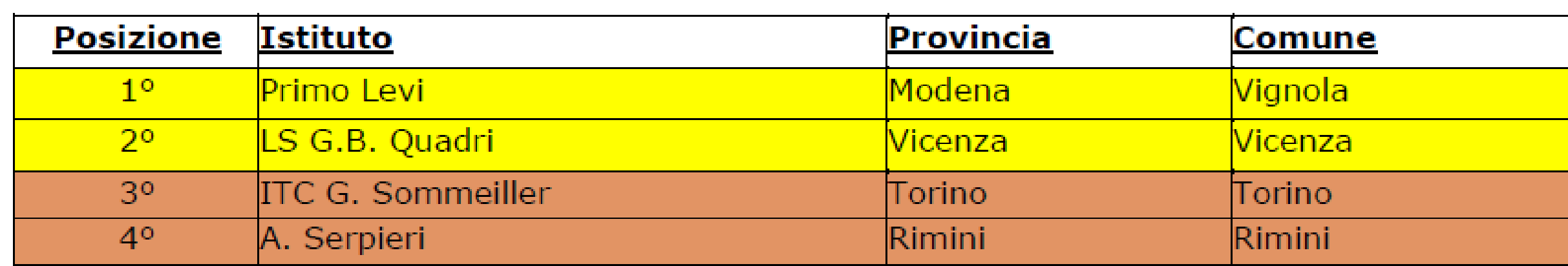 2019
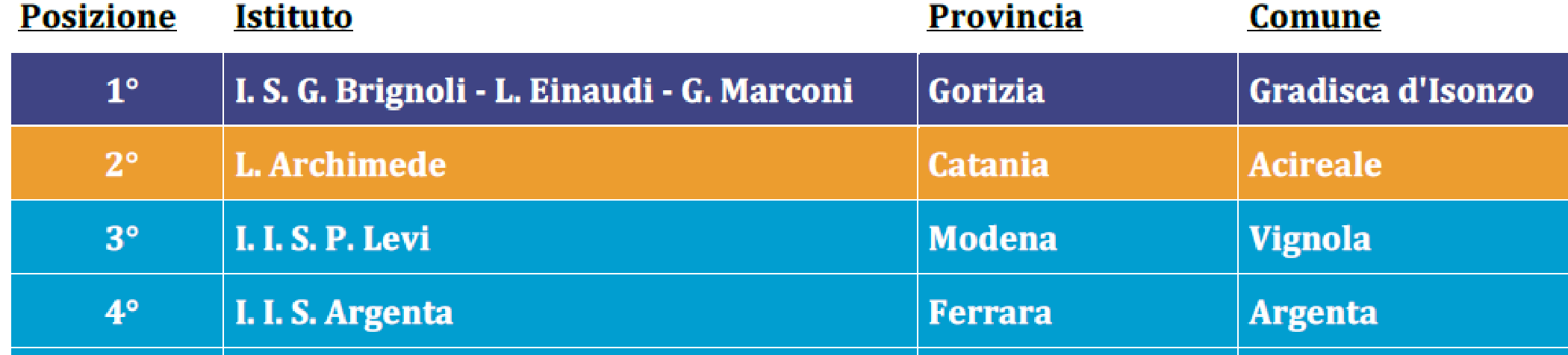 2020
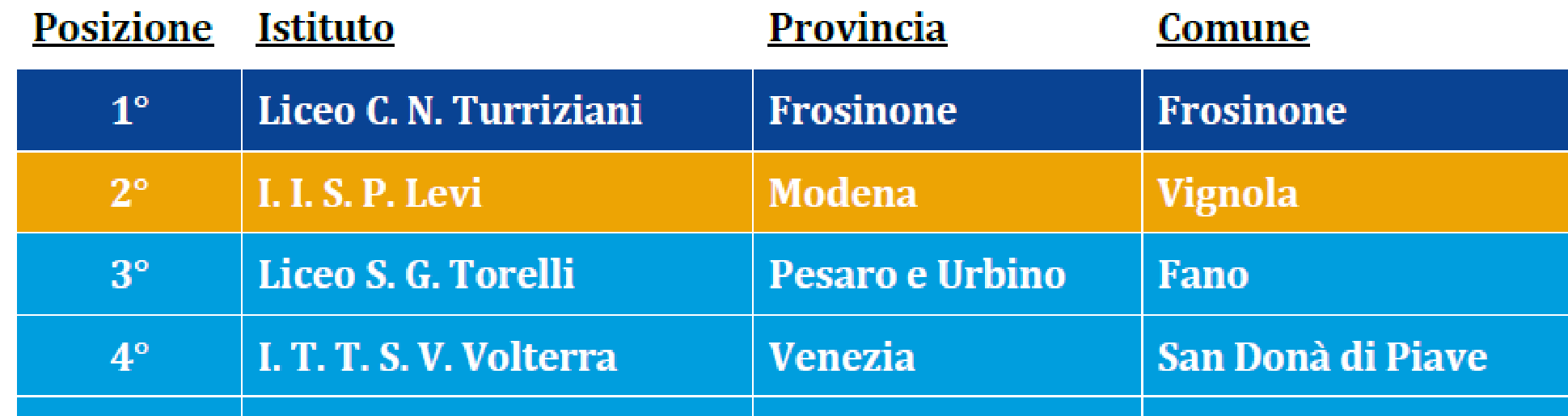 2021
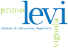 La meta
Aver consolidato
 Buona capacità autovalutativa
 Organizzativa
 Capacità di sostenere carichi di lavoro anche stressante, 
 Capacità di lavoro in gruppo e di assunzione di responsabilità
 Buone capacità argomentative
Concludere il quinquennio con una base culturale e un metodo di studio che possa consentire qualsiasi percorso universitario.
I nostri risultati
I risultati delle classi 5 in matematica nei test invalsi dal 2019 (confrontati con gli altri Licei Scientifici dell’Emilia Romagna e del Nord Est) - DATI INVALSI
Secondo quanto elaborato dall’INVALSI il nostro Liceo ha un effetto positivo sugli studenti che raggiungono una crescita migliore rispetto ad altri Licei Scientifici del territorio.
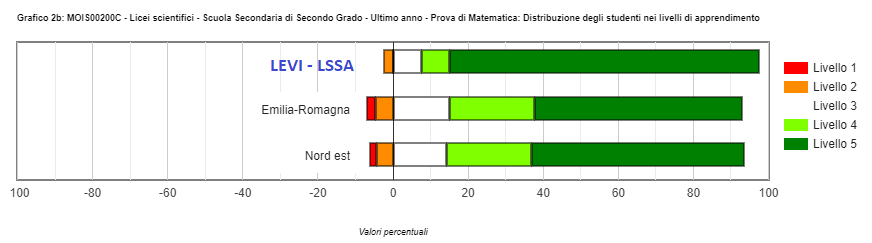 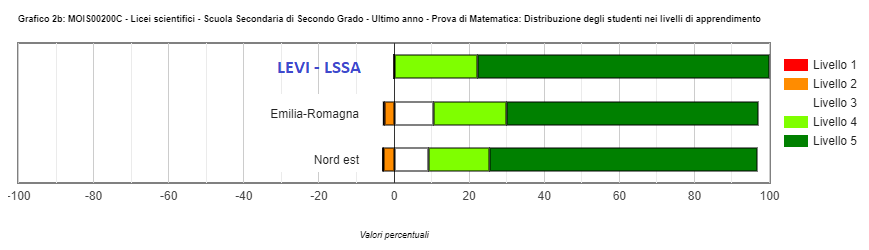 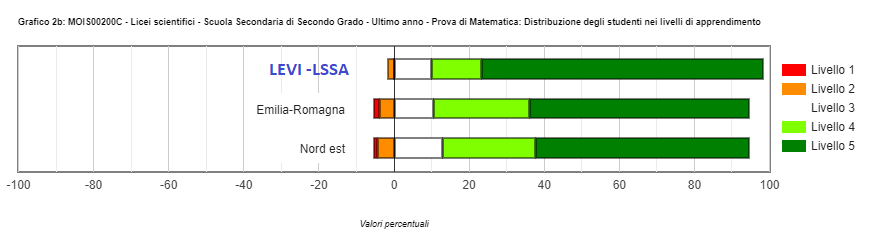 2019                       2021                      2022
I nostri premi
Alle OLIMPIADI italiane di STATISTICA il nostro istituto dal 2019 è sempre arrivato sul podio ed è l’unico istituto in italia che per due volte negli ultimi 4 anni è riuscito a qualificarsi alla fase europea.

2019 - primi in Italia classi III e IV, qualificati alla fase europea
2020 - terzi in Italia classi III e IV
2021 - secondi in italia classi I e II, qualificati alla fase europea
2022 - terzi in Italia classi I e II.
E dopo?
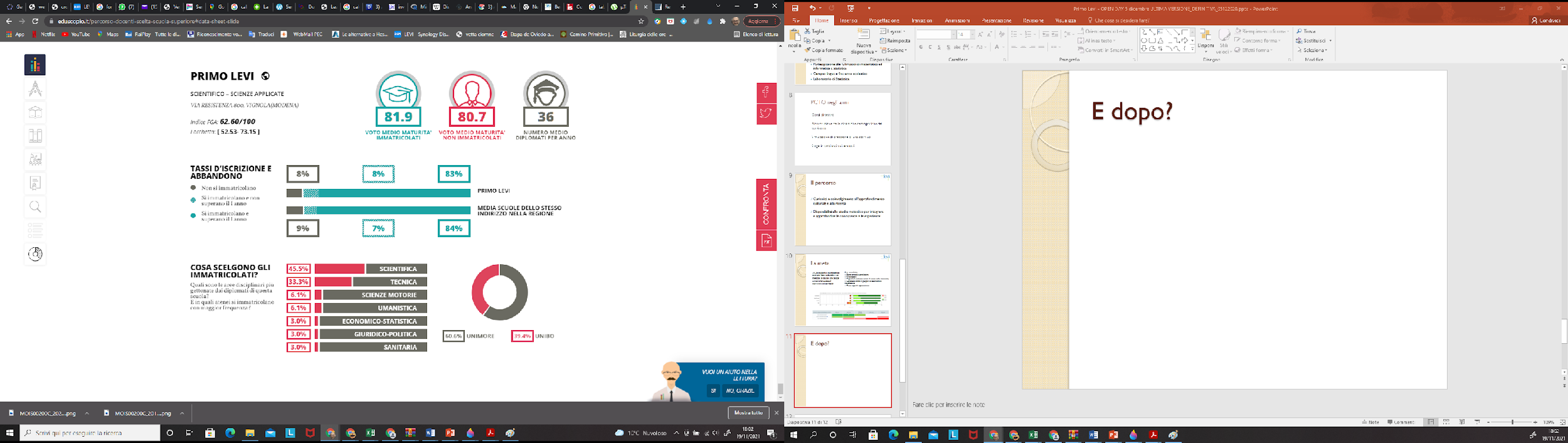 Grazie